Tijd nemen voor natuurbeleving


Zitten in Hara

Meditatie op het leven
5. Herfst
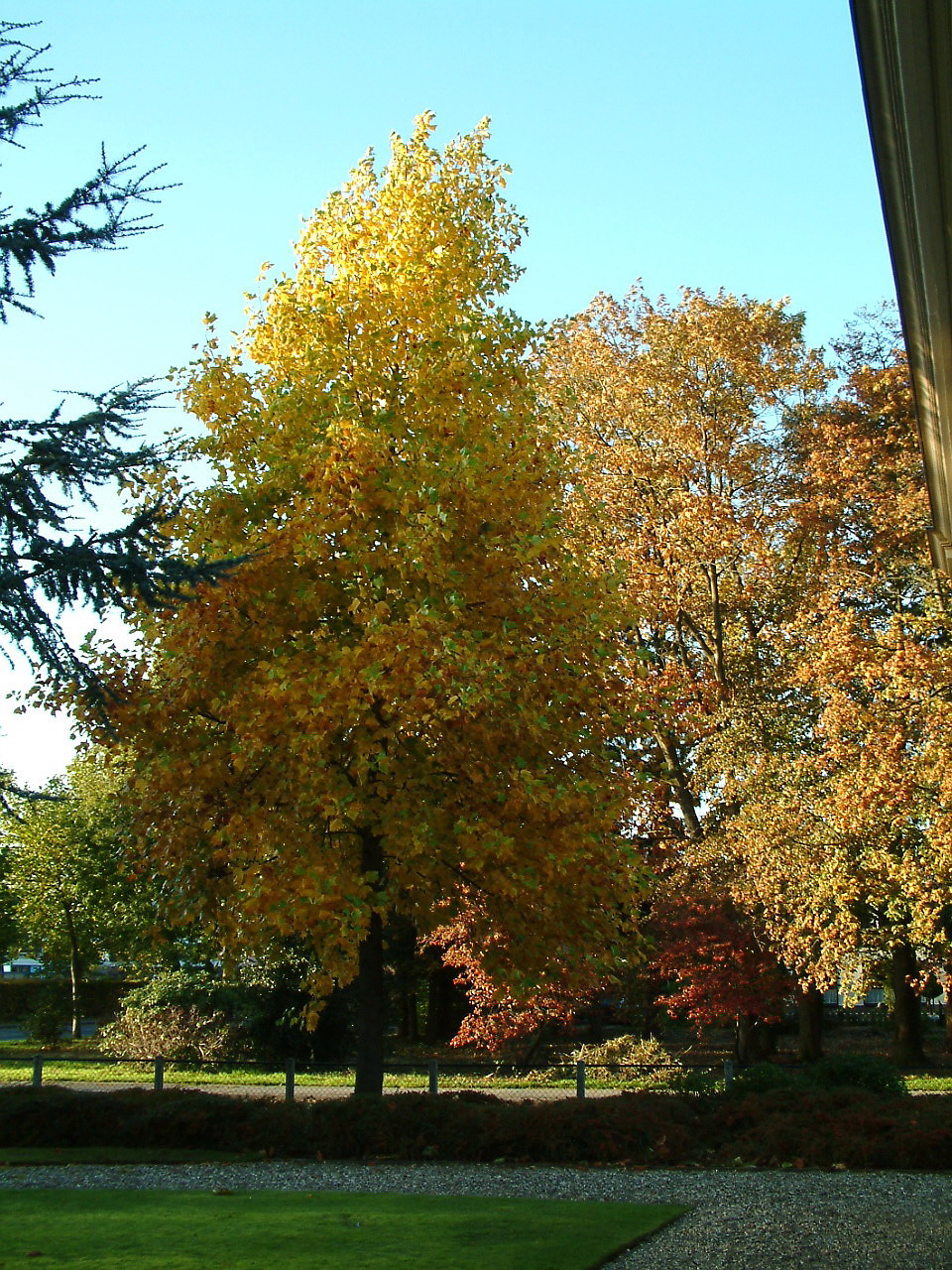 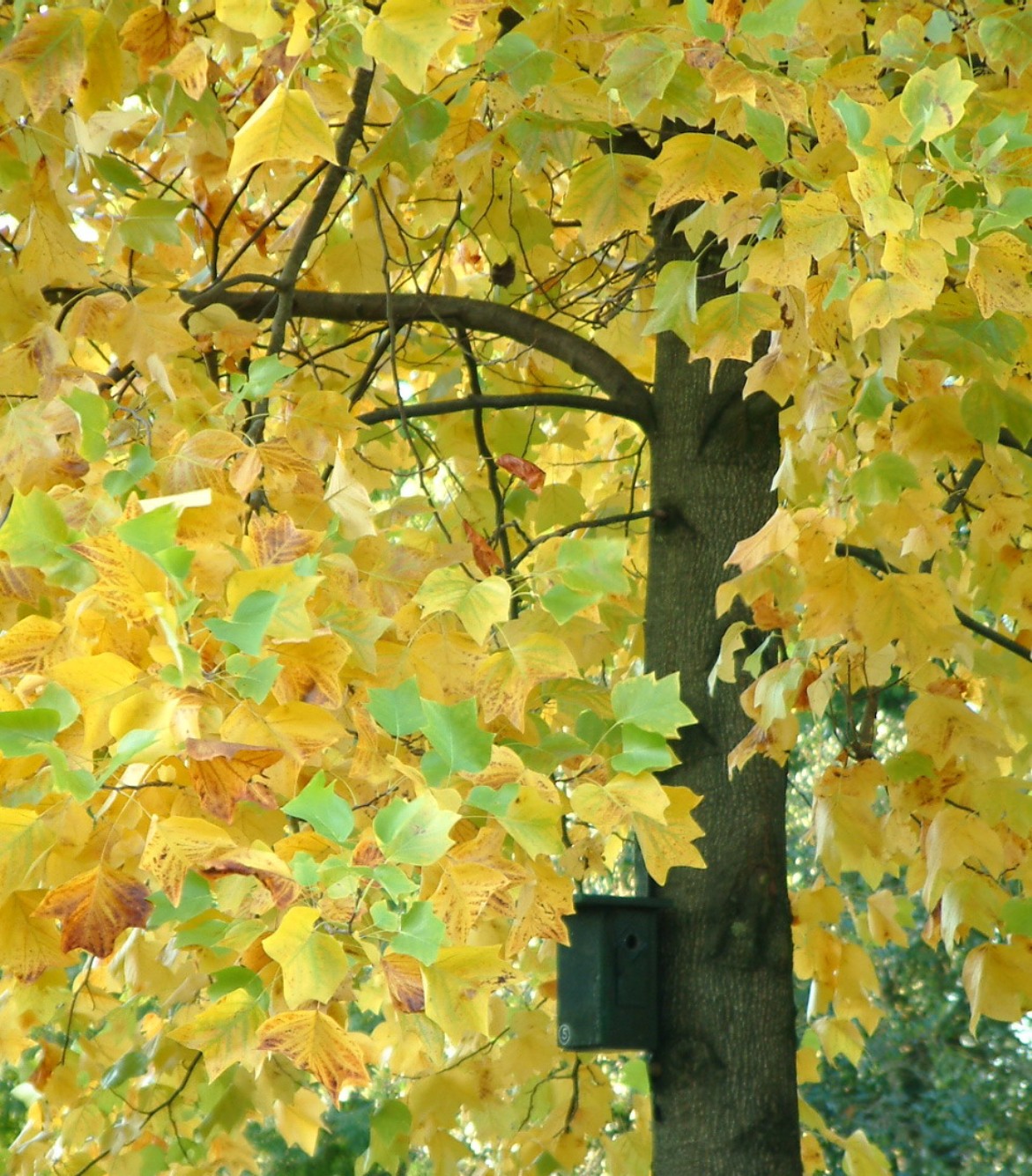 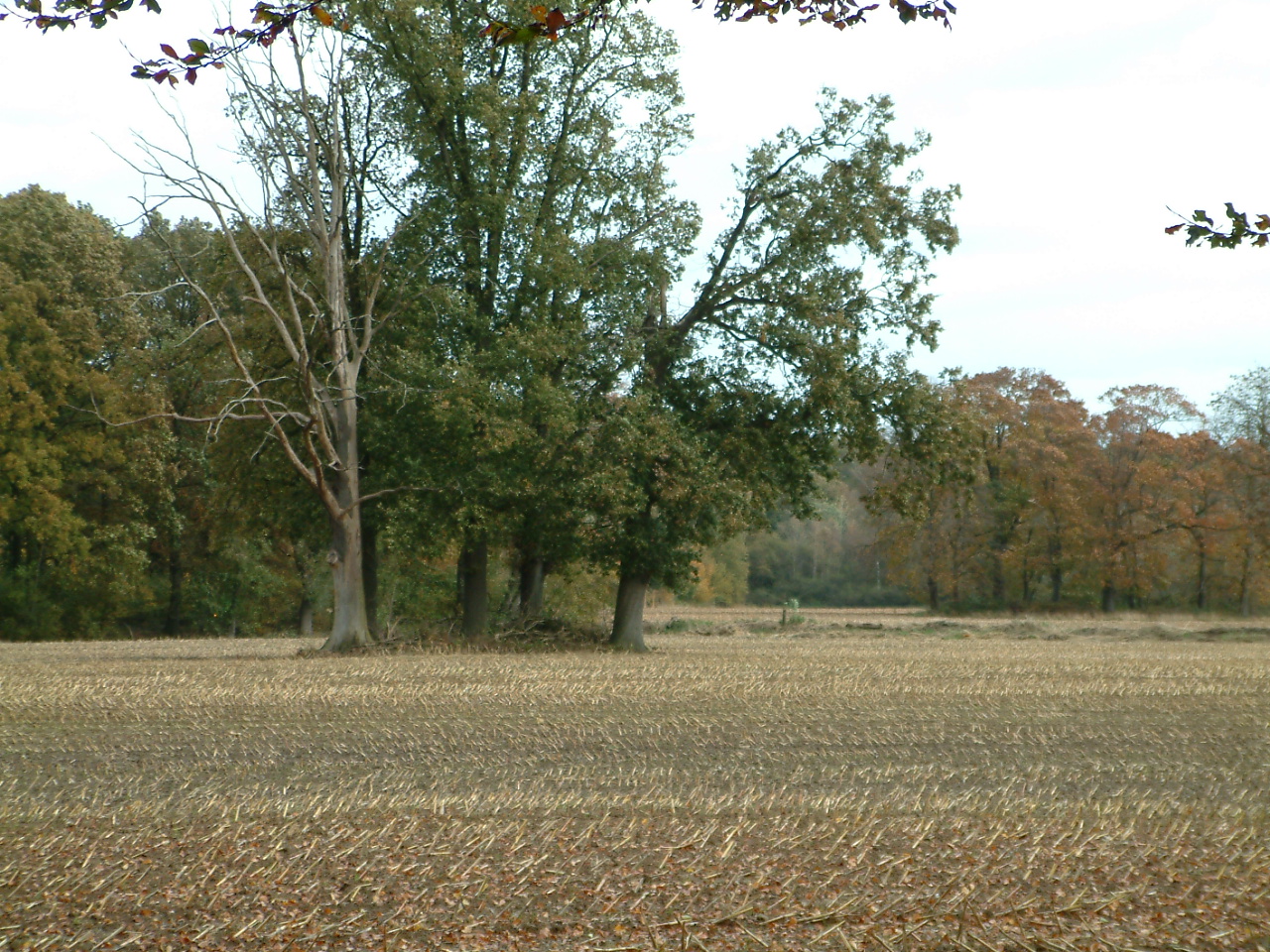 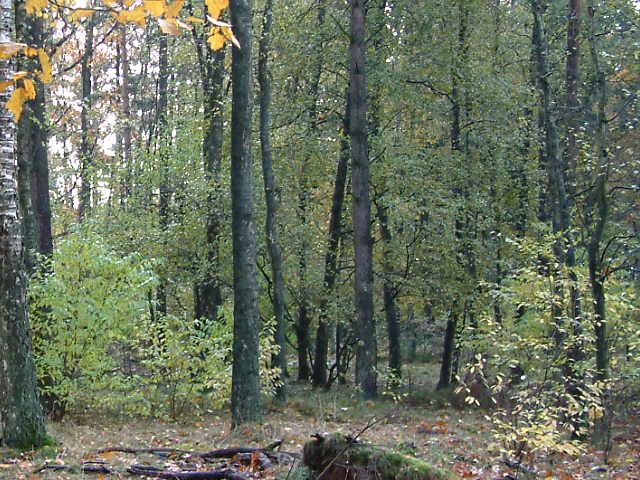 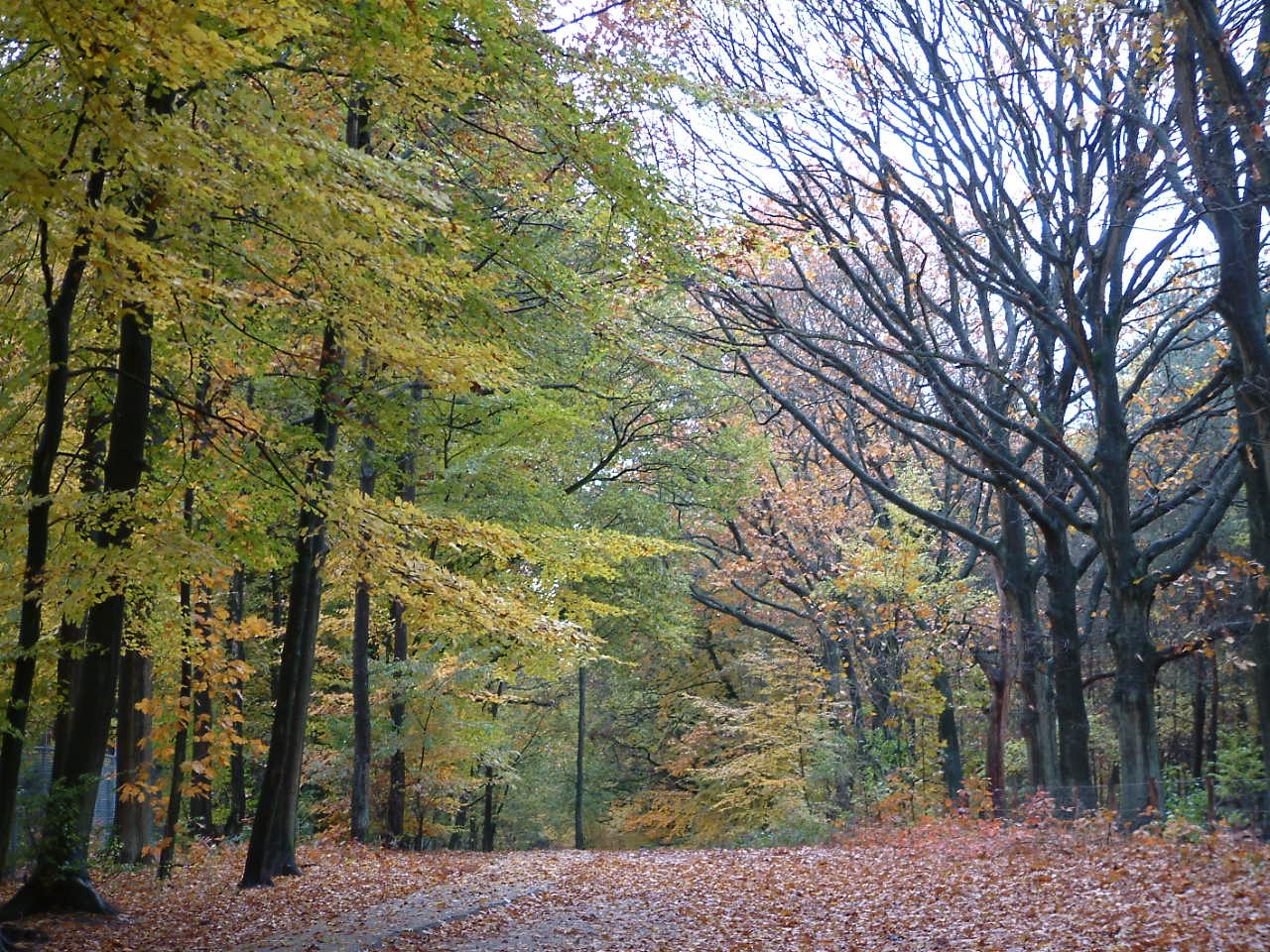 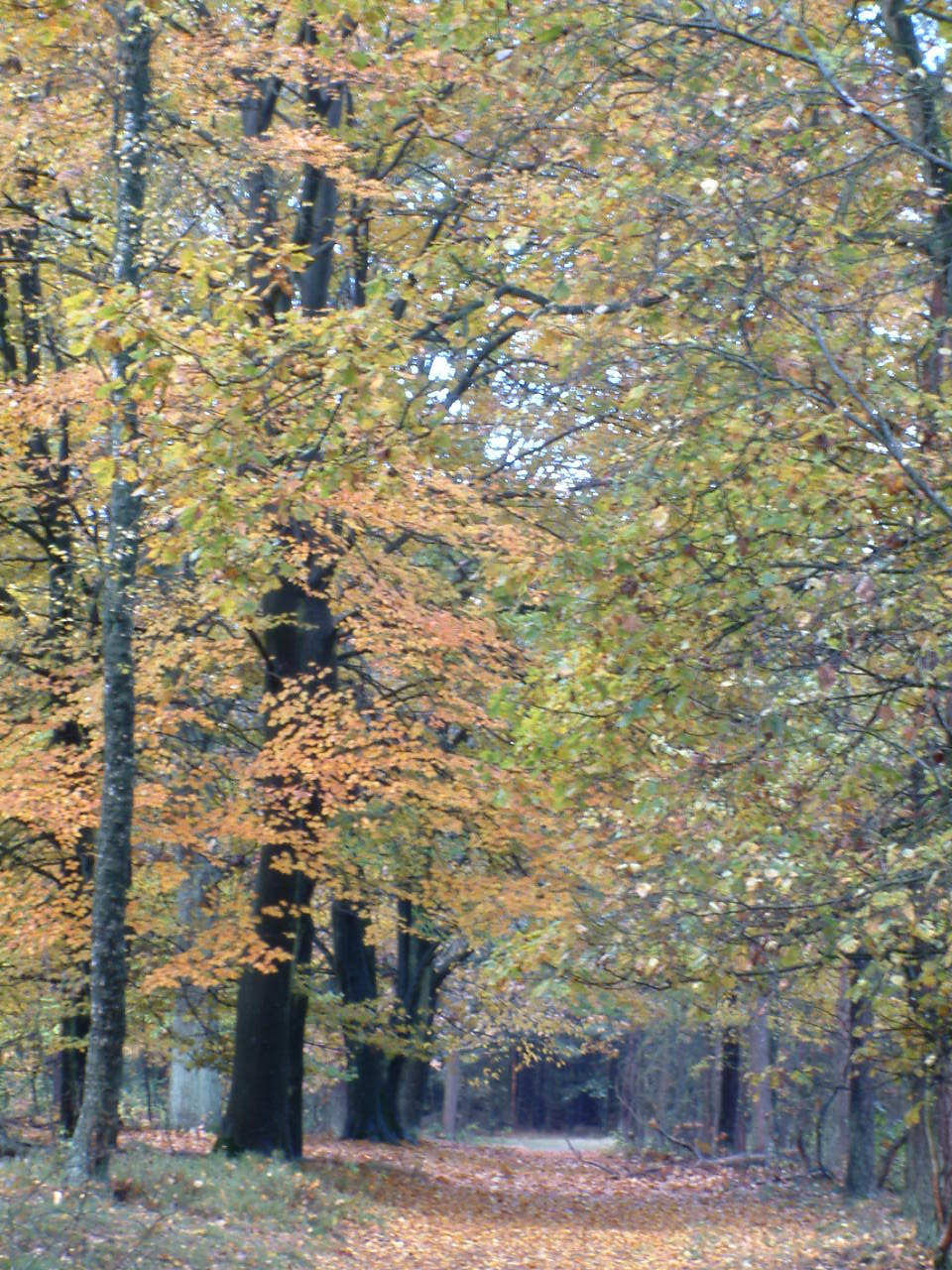 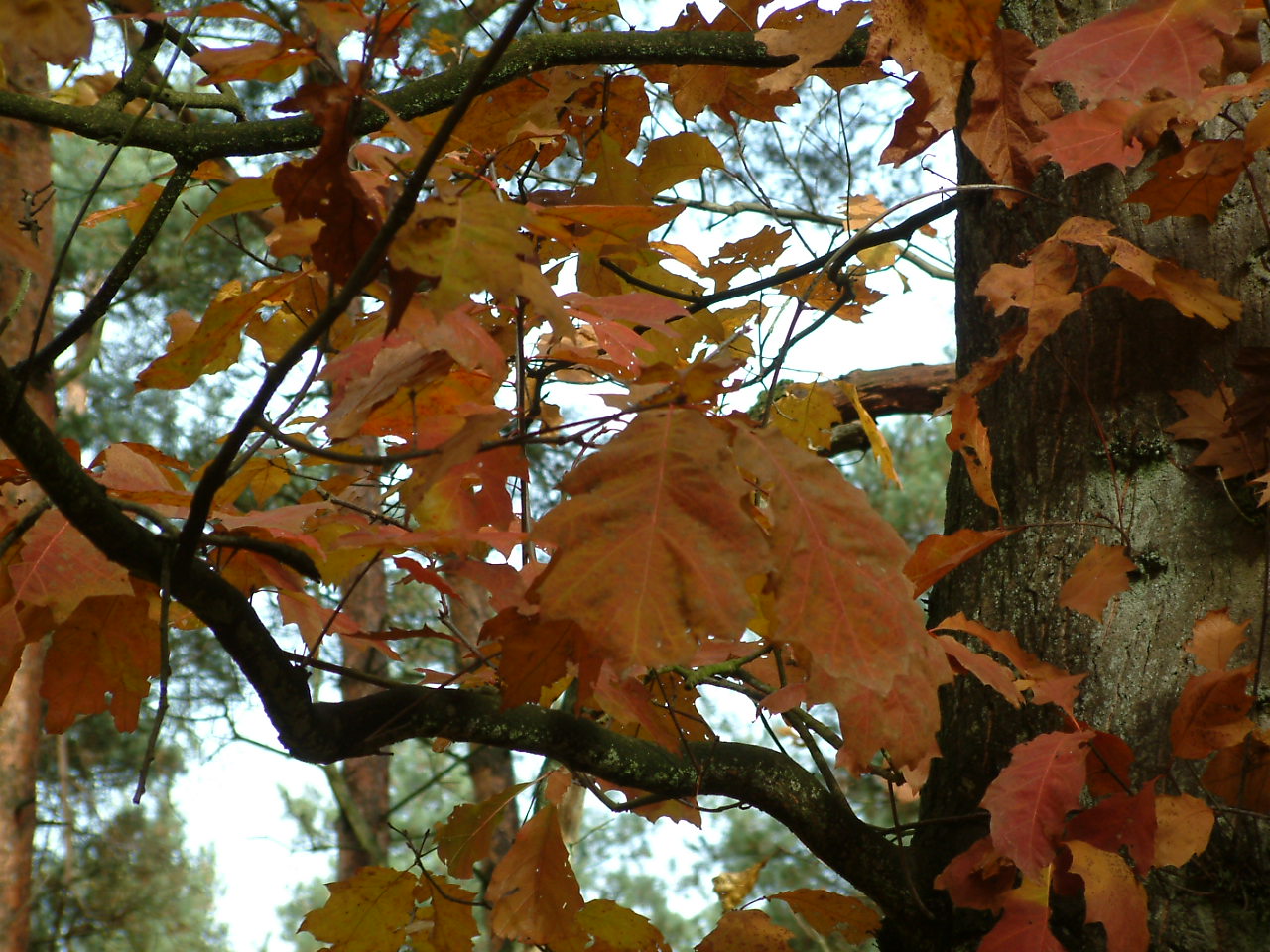 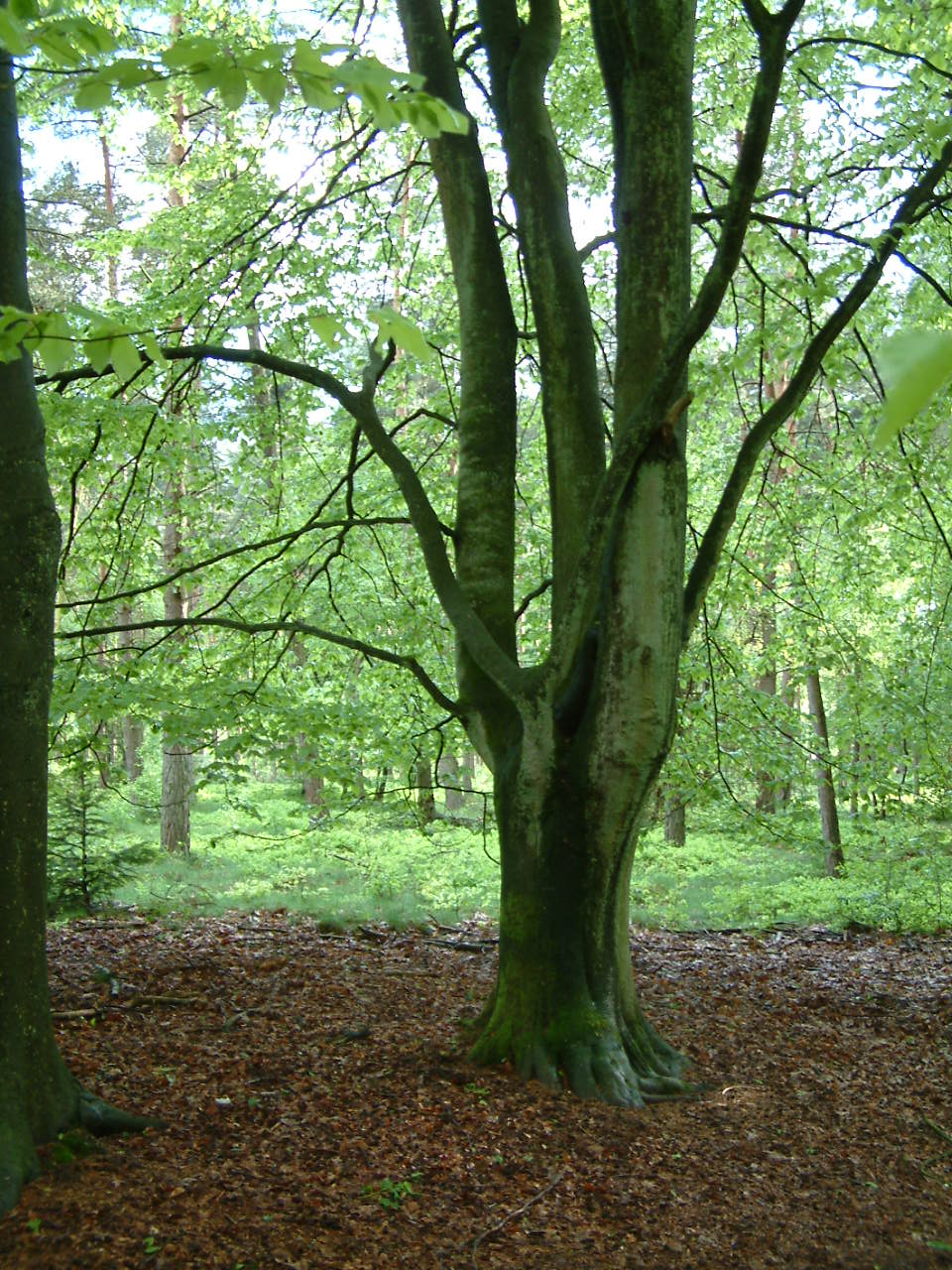 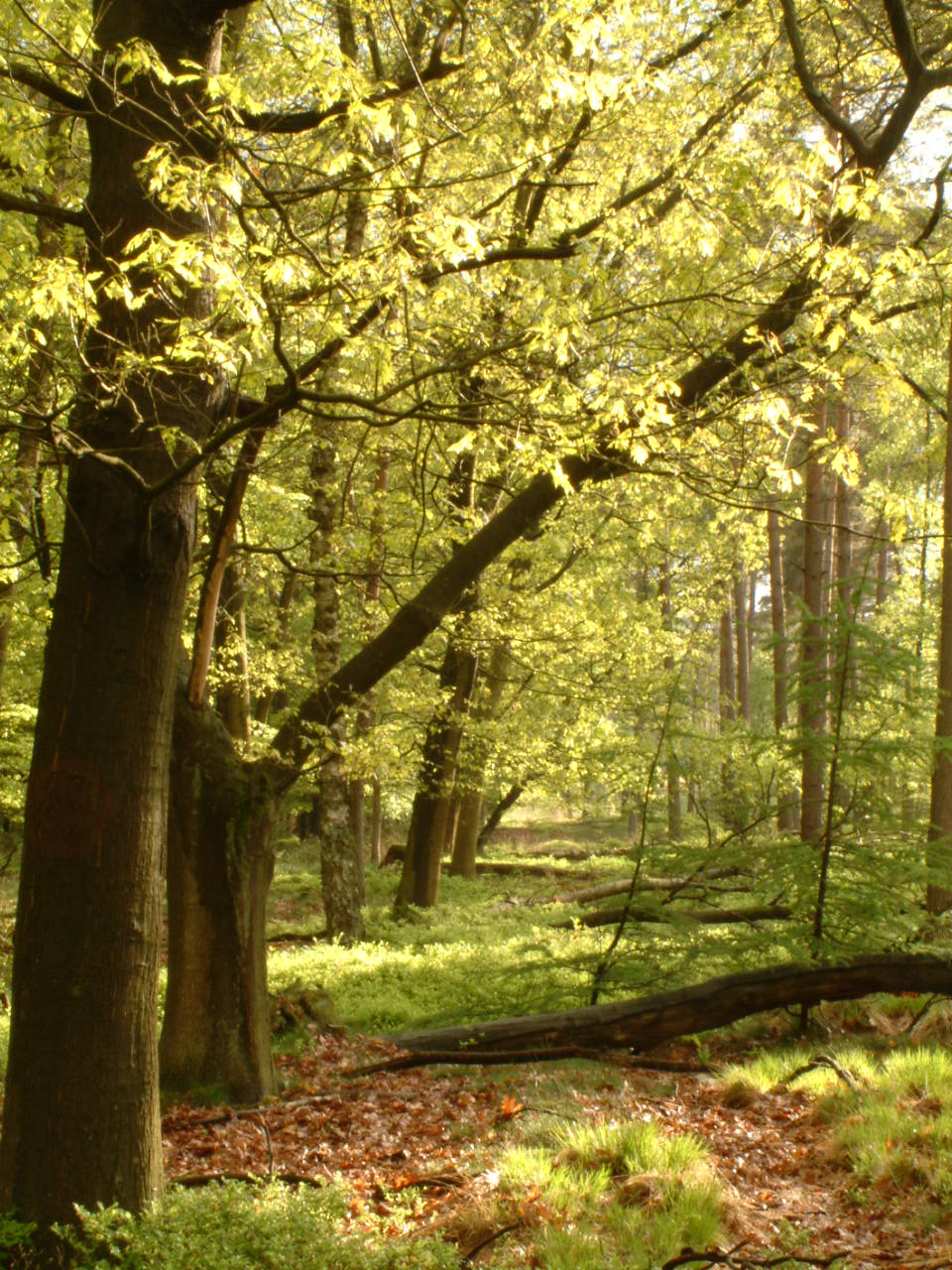 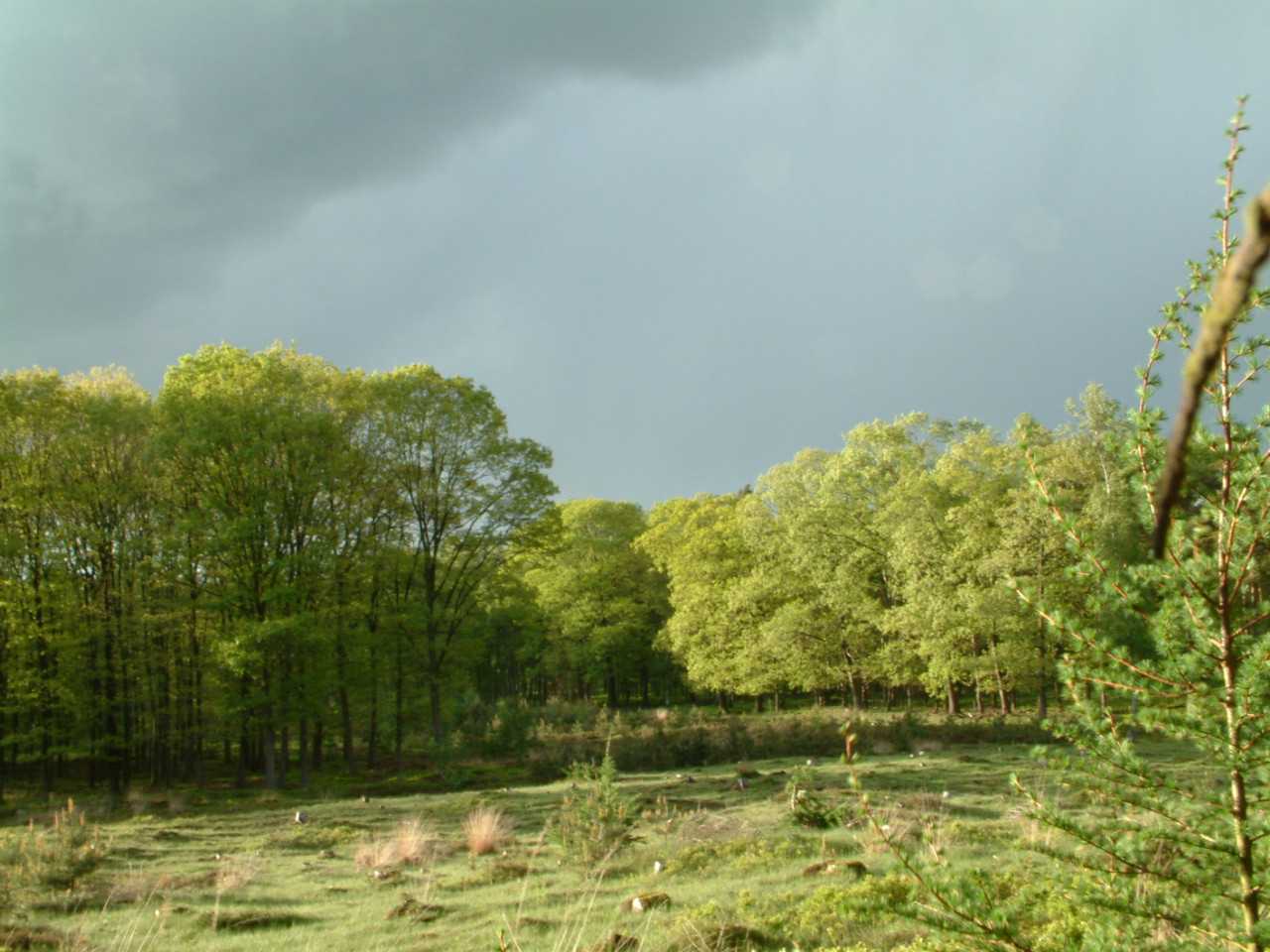 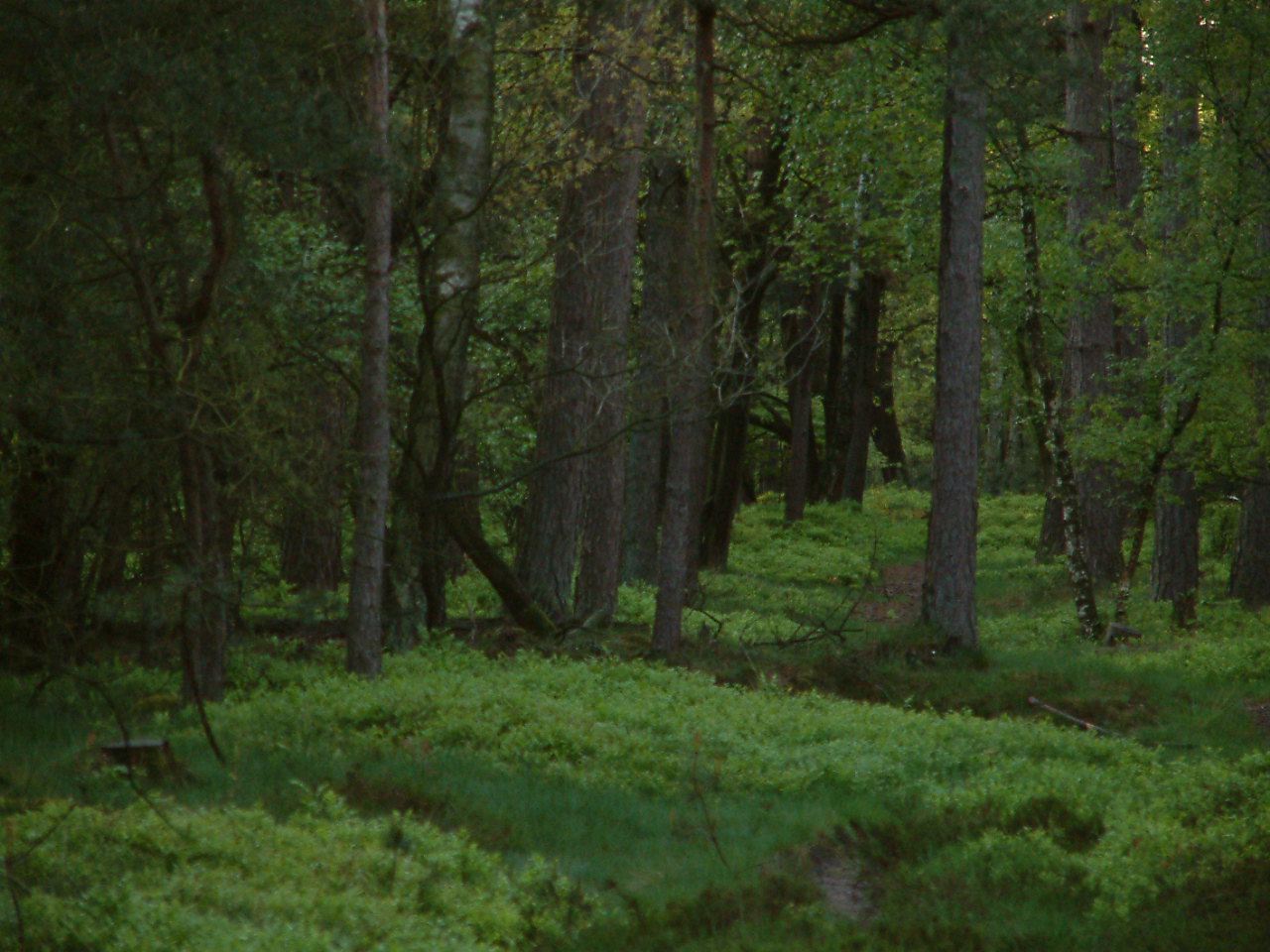 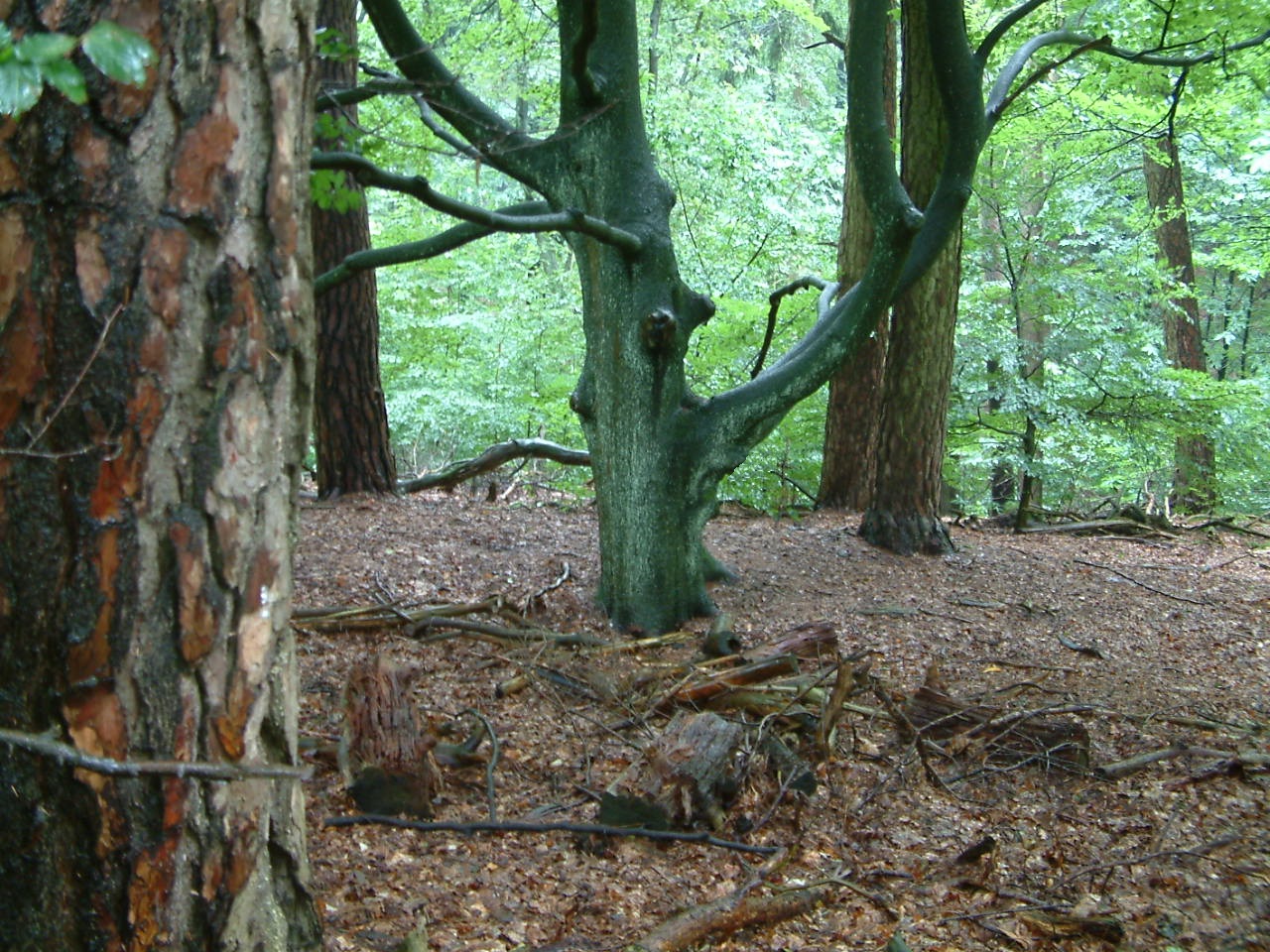 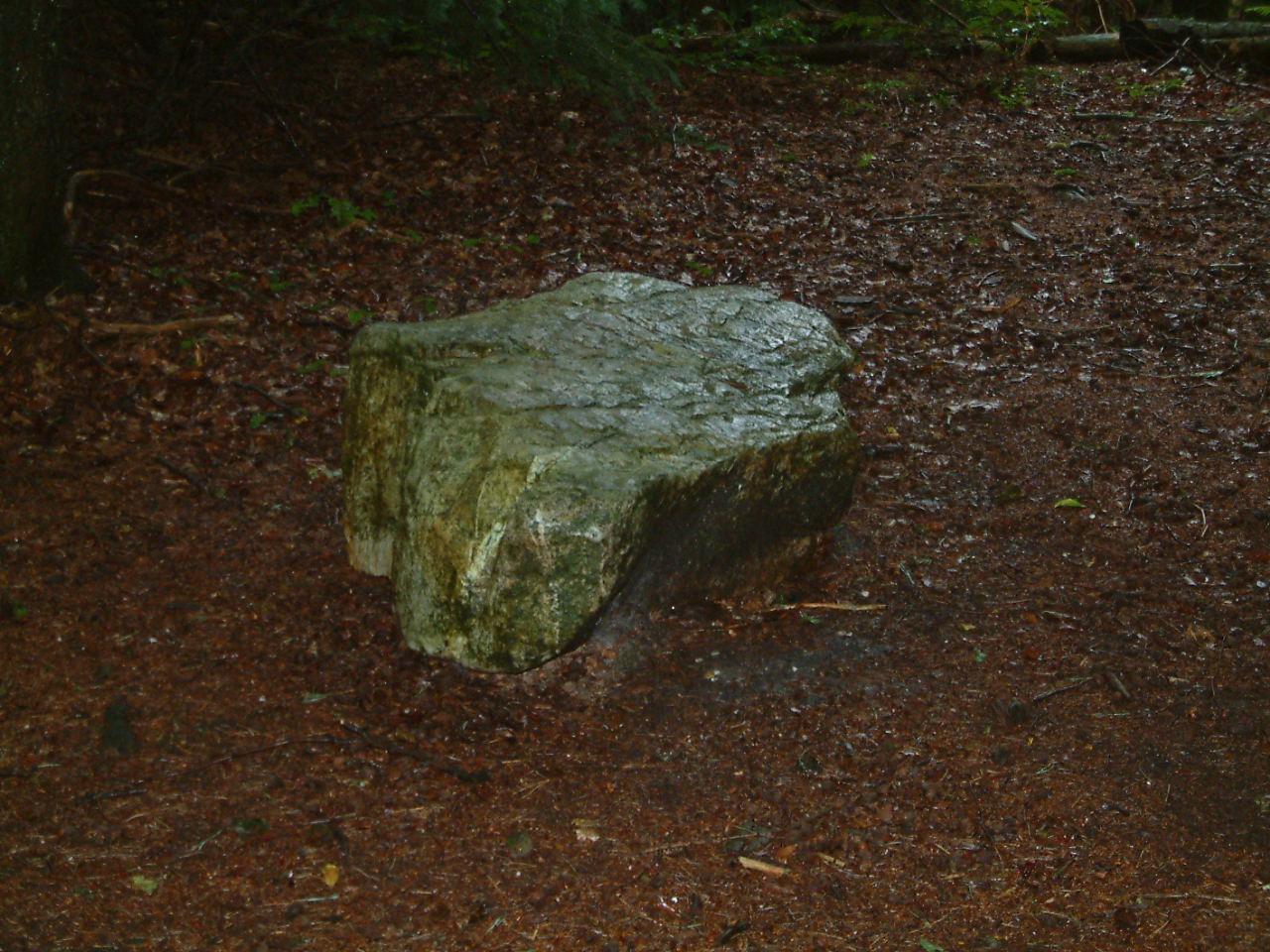